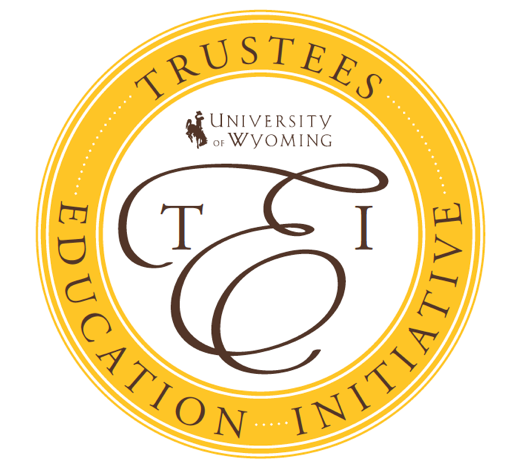 November 12, 2020
TEI Update for UW Board of TrusteesDave BostromLeslie S. Rush
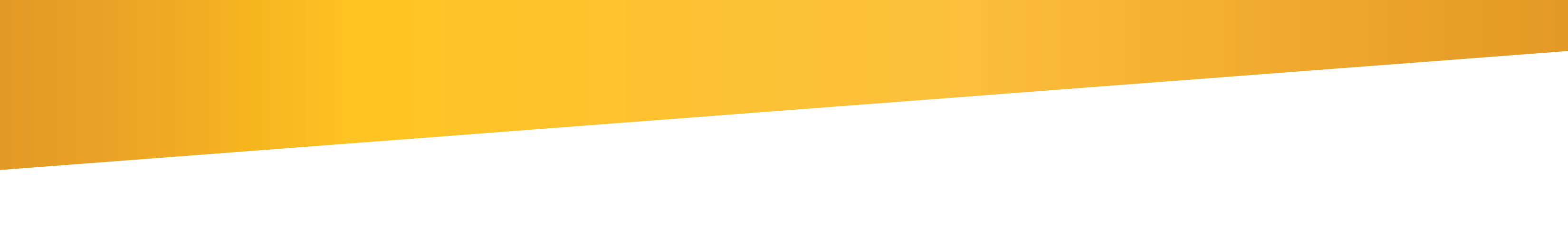 2020 Impact Report
Changes to the TEI Governing Board membership
TEI Executive Cmte and Governing Board meetings
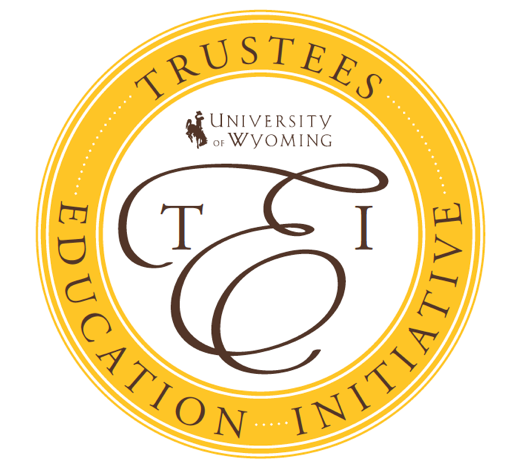 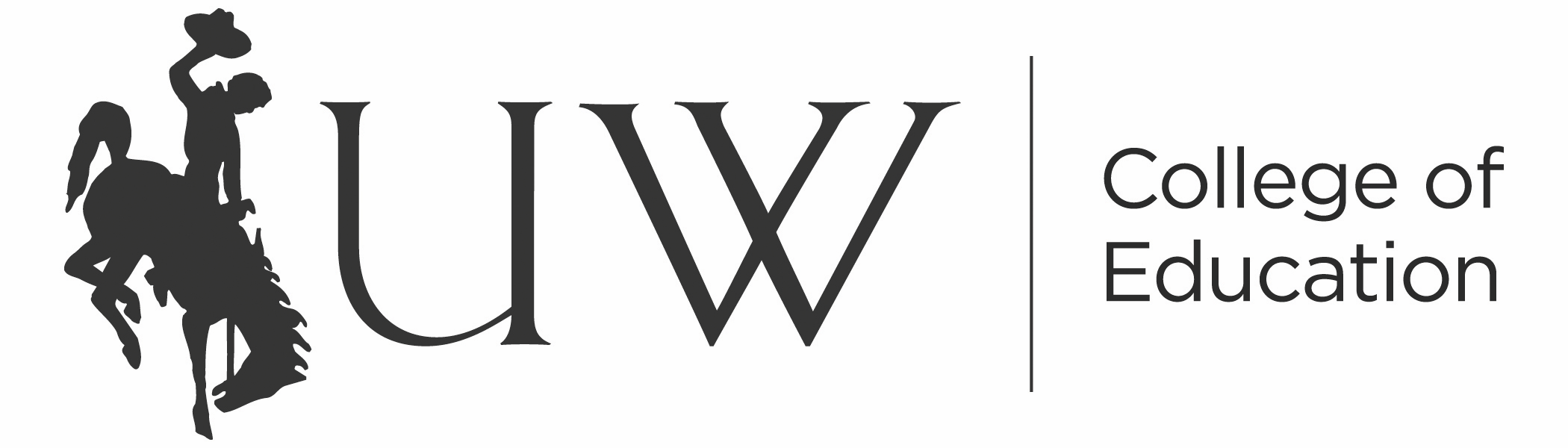 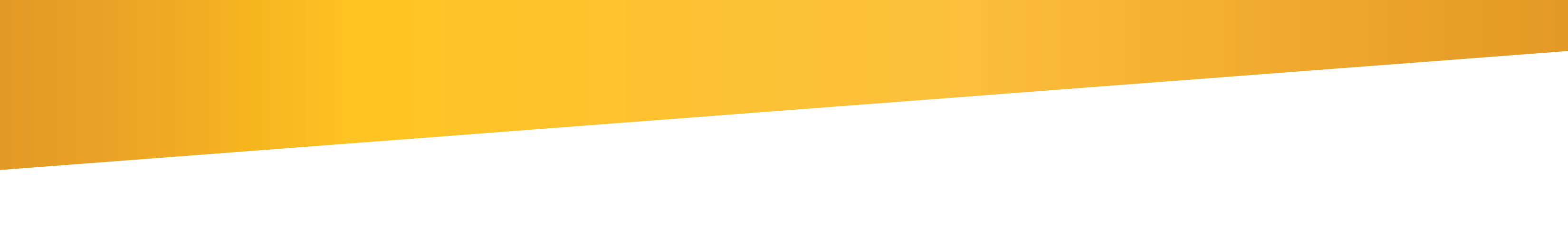 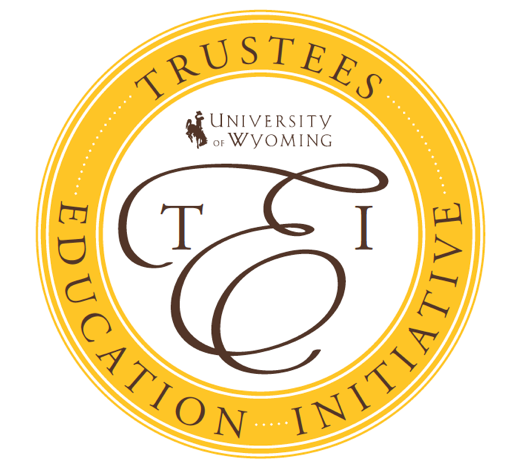 UW-E4 and Innovations Update
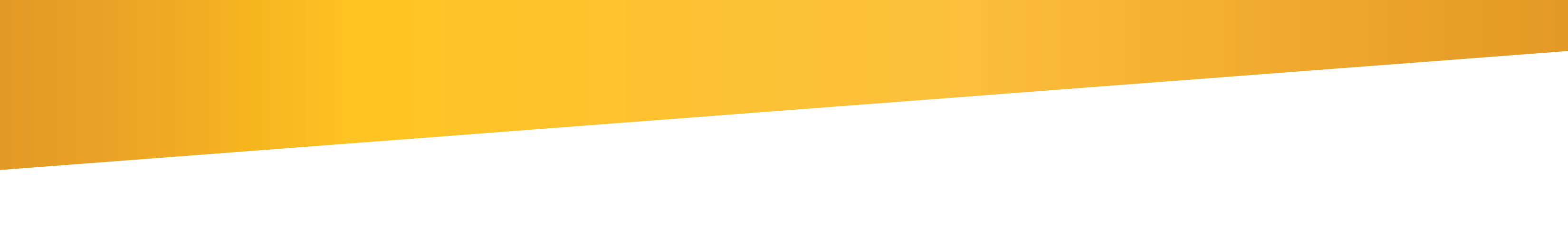 E5 Endurance
Next leg in the UW-E4 Student Journey
Professional development on a UW platform
In response to needs that have become clear during the pandemic;
Provided for both inservice and preservice teachers;
In partnership with other institutions;
Inclusive of PD for current and upcoming TEI initiatives, as well as others regularly produced across campus.
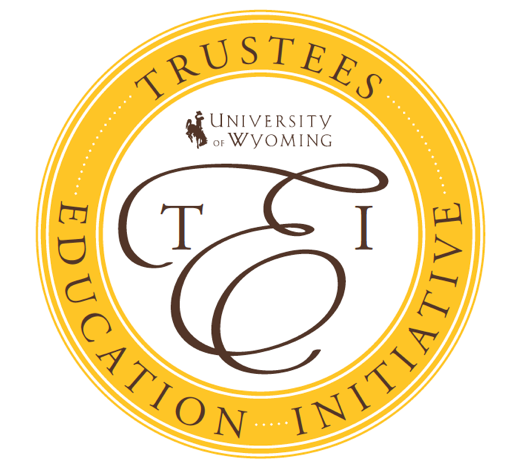 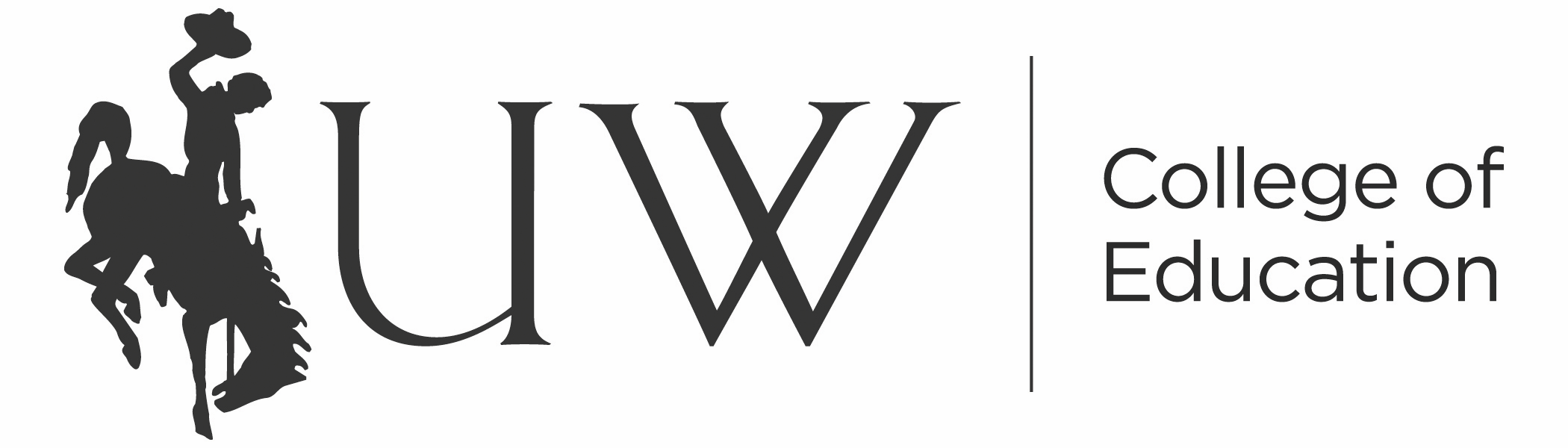 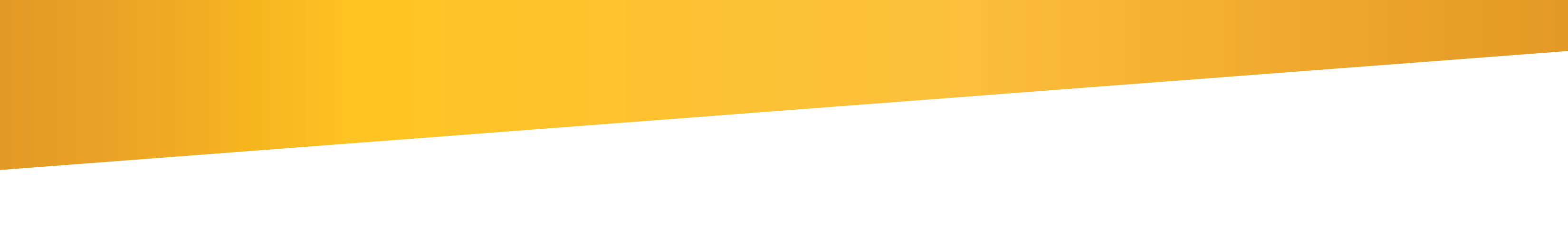 TEI Financial Outlook
Current financial standing
Efforts to pursue continued private funding
An opportunity for the BoT to invest in its Education Initiative
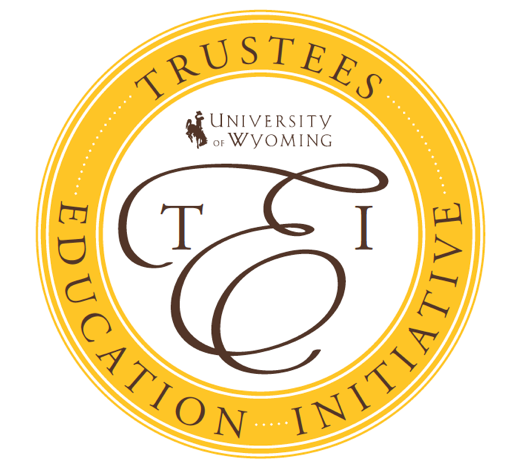 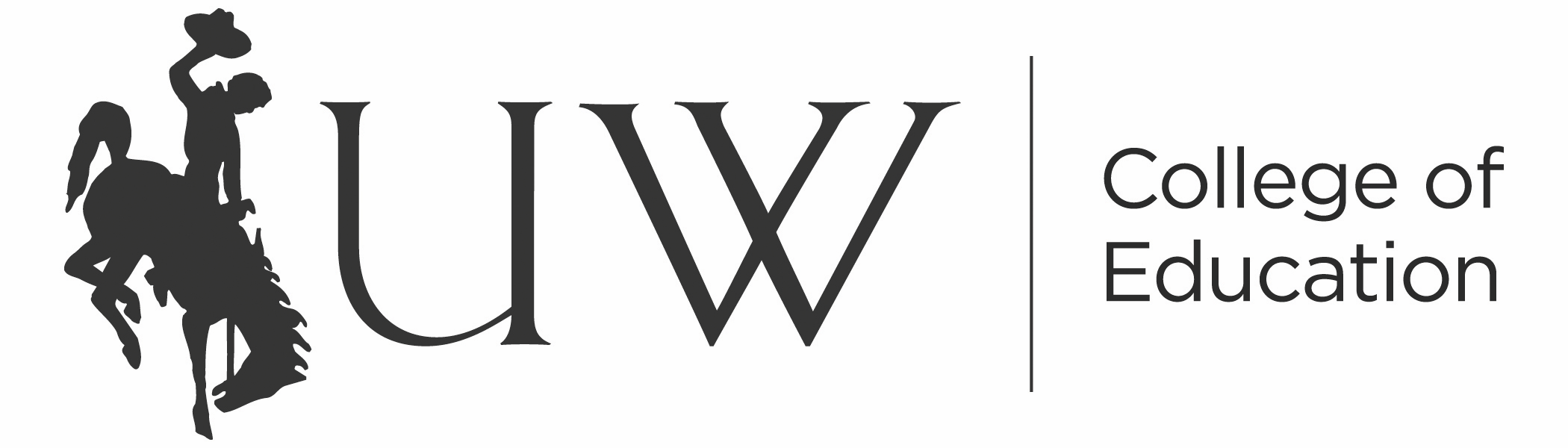 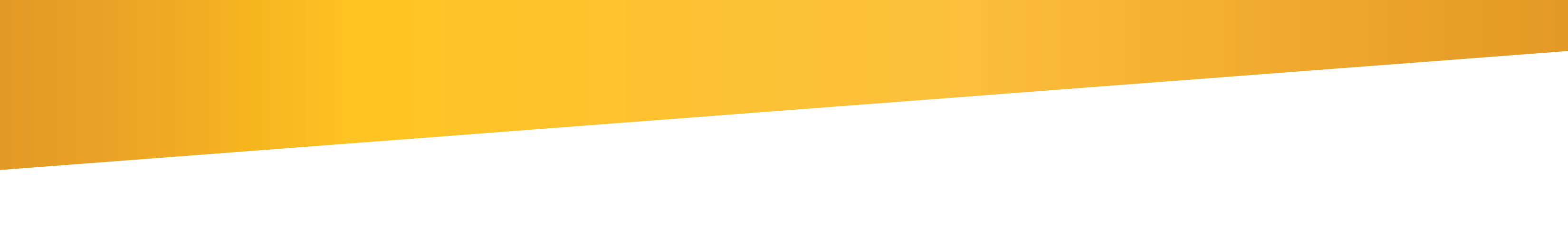 Questions/Comments?
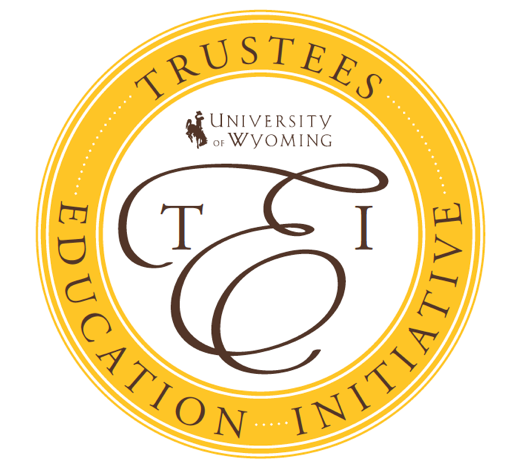 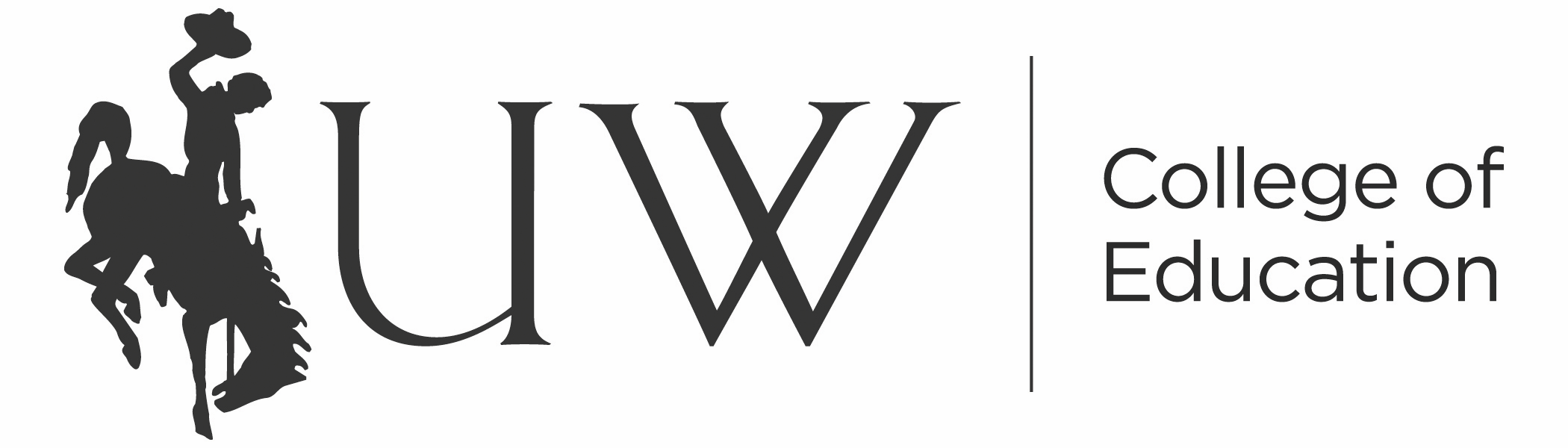